Grace Bible Church Glorifying God by Making Disciples of Jesus Christ
A reminder to consider others Please:
Turn off your cell phone or set to vibrate only
Turn off sound to all electronic devices
Use the nursery or cry room if your child is fussy
Get up during the preaching only if absolutely necessary (please sit in back if you must leave early)
The Great TribulationMatthew 24:15-28; Mark 13:14-23; Luke 21:20-24
Matthew 24, Mark 13 & Luke 21 Jesus’ brief description of the Great Tribulation - more detail in Revelation
Prophecy should cause terror in the unbeliever and motivation in the believer
ReviewMatthew 24:1-14; Mark 13:1-13; Luke 21:5-19
The disciples wanted to know the signs of when Jesus would set up His kingdom (see also Acts 1)
Jesus is speaking prophetically about what will occur during the time of a future generation
ReviewMatthew 24:1-14; Mark 13:1-13; Luke 21:5-19
Matthew 24:1-14, Mark 13:1-13 & Luke 21:5-19 - the “birth pangs” of end times, corresponds to Rev. 6
The Abomination of DesolationMatthew 24:15-22; Mark 13:14-23; Luke 21:20-24
Matthew & Mark emphasize the urgency to flee when the Abomination of Desolation occurs
Luke  21:20-24 emphasizes what is related to the fulfillment of the times of the Gentiles
The Abomination of DesolationMatthew 24:15-22; Mark 13:14-23; Luke 21:20-24
Jesus’ description corresponds to the prophecies in Zechariah 14:2 and Daniel 9 & 12
The Abomination of Desolation is the definitive sign of the start of the Great Tribulation  - run for your life!
The Abomination of DesolationMatthew 24:15-22; Mark 13:14-23; Luke 21:20-24
Israel was between the warring Selucids to the north in Syria, and the Ptolemys to the south in Egypt
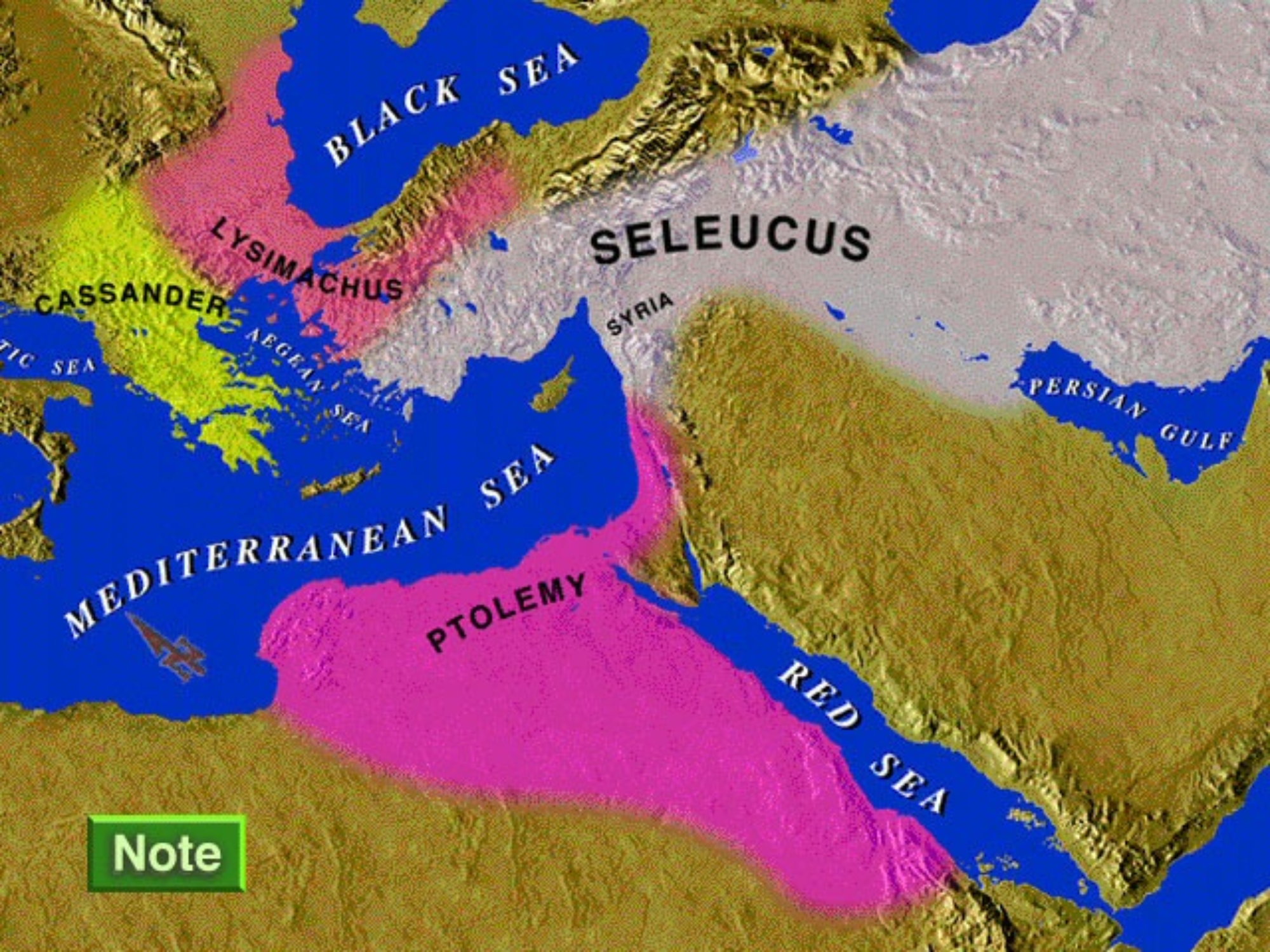 The Abomination of DesolationMatthew 24:15-22; Mark 13:14-23; Luke 21:20-24
Antiochus VI (174 B.C.) rampage against Israel was predicted in Daniel 11:31
In the effort to Hellenize the Jews, he set up a statue of Zeus in the Holy of Holies and sacrificed a pig
The Abomination of DesolationMatthew 24:15-22; Mark 13:14-23; Luke 21:20-24
Daniel 9:24-27 is a panoramic view of the future as it relates to the Gentile oppression of the Jews
There would be 69 weeks (483 years) between Artaxerxes in 444 B.C. and Messiah being cut off in A.D. 30
The Abomination of DesolationMatthew 24:15-22; Mark 13:14-23; Luke 21:20-24
Half-way through the 70th week (still to come), anti-Christ will stop the sacrifice and make desolation
Daniel 11:36 - anti-Christ will exalt himself as a god - for a period of 1,290 days - Daniel 12:11
The Abomination of DesolationMatthew 24:15-22; Mark 13:14-23; Luke 21:20-24
Jesus emphasizes the urgent need to flee immediately by His illustrations
Don’t go back inside the house or cross the field to get your coat - flee immediately to the mountains
It will be more difficult for pregnant women, those with nursing infants or if it is Winter or on a Sabbath
The Abomination of DesolationMatthew 24:15-22; Mark 13:14-23; Luke 21:20-24
It will be tribulation unlike any before or after - Matthew 21:21; Daniel 12:1
It will be a time of vengeance, wrath, slaughter & trampling of Jerusalem by Gentiles - Luke 21:22-24
Zechariah 13:8-9 - describes the slaughter.
The Abomination of DesolationMatthew 24:15-22; Mark 13:14-23; Luke 21:20-24
Revelation 12:6 - flee to wilderness for 1,260 days. 
Revelation 7-18 describes such horrors that Matthew 24:22 states the days were cut short to preserve life
The “elect” are the chosen remnant of Israel and Gentiles that come to Christ during this period
False Christs & DeceptionMatthew 24:23-28; Mark 13:21-23
Matthew 24:23-24 - false Christs & false prophets will seek to mislead, if possible, even the elect
2 Thessalonians 2:9-12  - the deceptive ability of the future anti-Christ
Revelation 13:13-14  - the deceptive ability of the future “beast”
False Christs & DeceptionMatthew 24:23-28; Mark 13:21-23
Matthew 24:25-28 -  Jesus warns against falling for the deceptions 
The Lord’s return will be not be secret / hidden - it will be obvious for every eye shall see Him (Rev. 1:7)
Conclusions
What will you do with this knowledge about the future?
It is a terror that should cause fear and repentance in the non-Christian
It is a motivation for believers to live holy lives in anticipation of the Lord’s return - 1 John 3:2-3
Grace Bible Church Glorifying God by Making Disciples of Jesus Christ